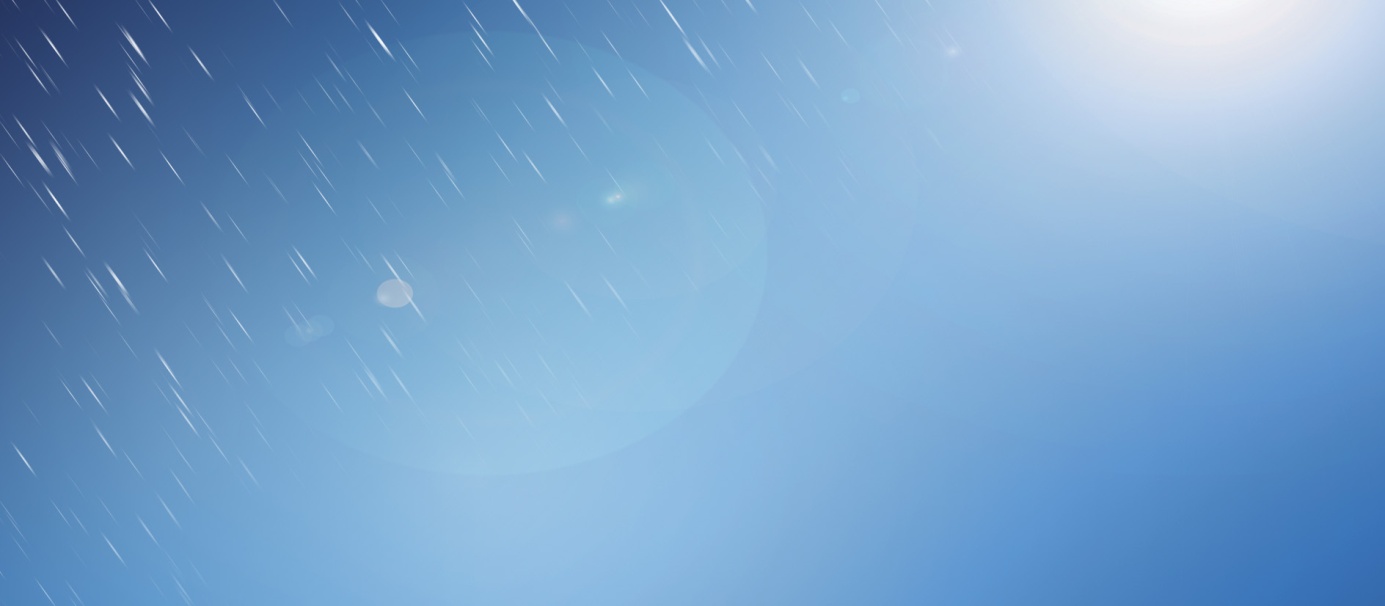 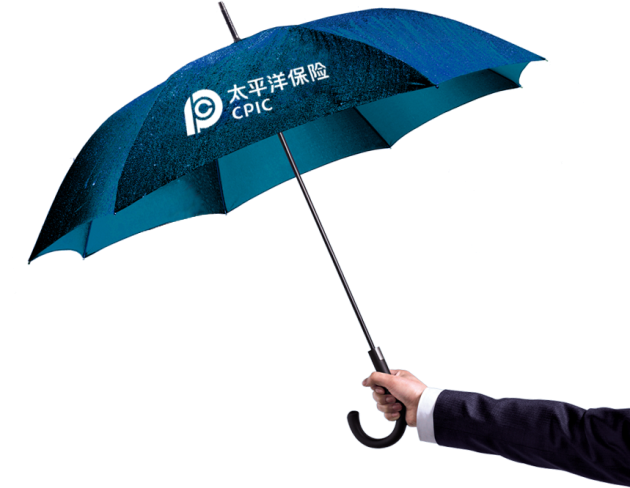 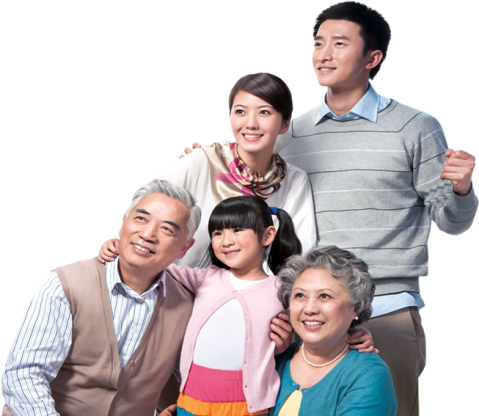 风雨人生  太保相伴
太平洋保险
寿险财险投资理财通用PPT
上面主题图各元素可自由移动，LOGO和主题文字可自行更换
汇报人：xiazaii
太平洋保险湖北某某中心支公司
请在此输入章节大标题
目录
请在此输入章节大标题
Contents
请在此输入章节大标题
请在此输入章节大标题
请在此输入章节大标题
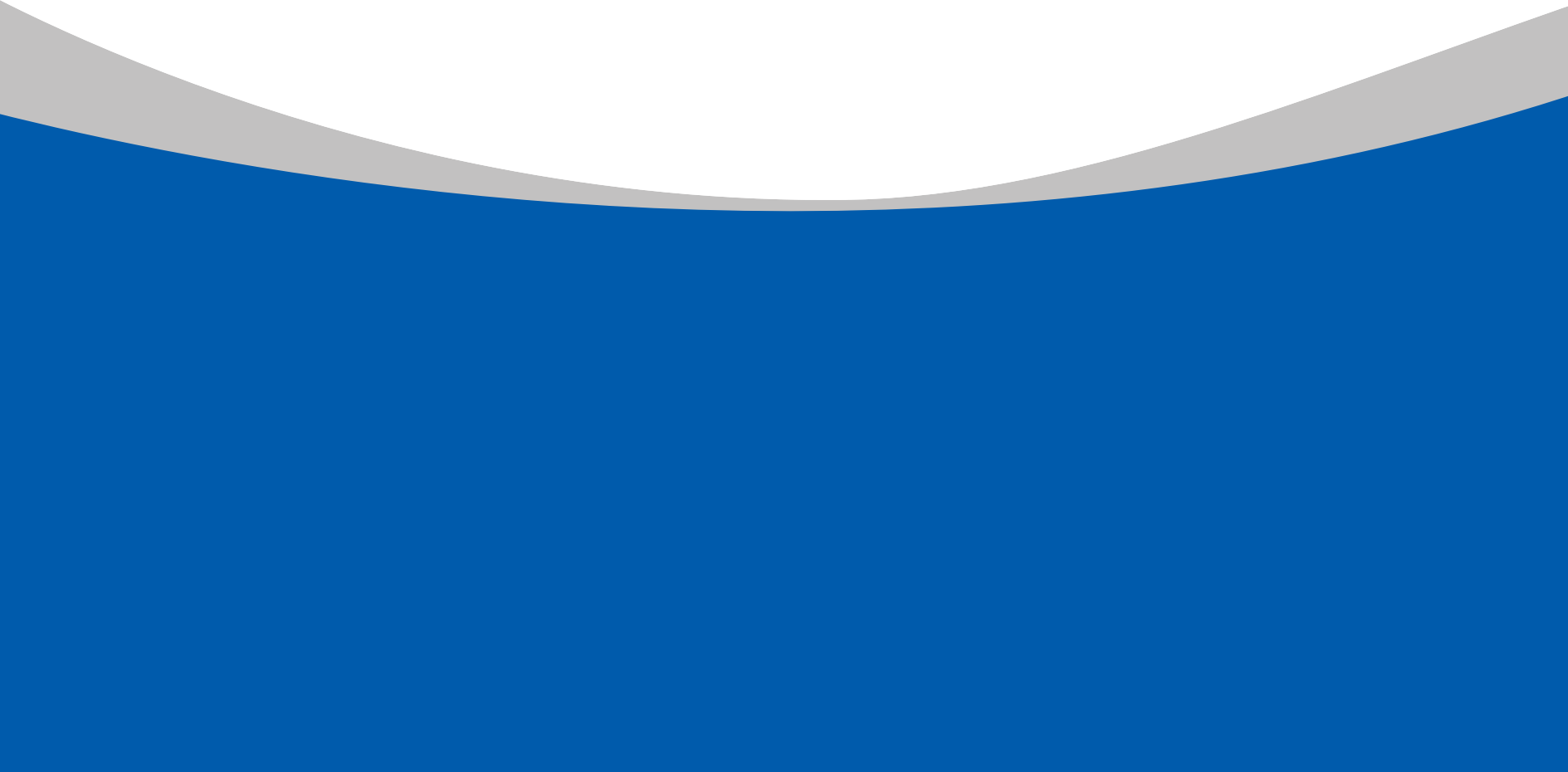 请输入您第一部分标题
这里可以用一段简要的话作为本章的导语或中心思想，也可以列出本章的小节标题
请输入您的标题
研究论文
设计报告
工程样机
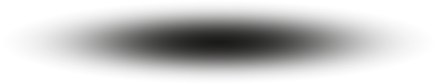 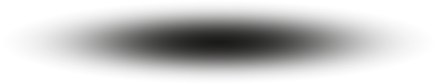 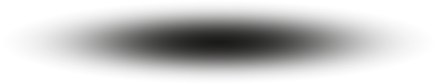 请在这里输入您的文字内容请在这里输入您的文字内容请在这里输入您的文字内容请在这里输入您的文字内容请在这里输入您的文字内容
请在这里输入您的文字内容请在这里输入您的文字内容请在这里输入您的文字内容
请输入您的标题
30000
多次修改
分支功能一
某某管理系统
分支功能二
8000
余次测试
分支功能三
某某工作历时7年、经过30000多次修改，8000多次测试，最终研发出目前市面最智能，最人性化的某某管理模式，这里请输入您的文字某某工作历时7年、经过30000多次修改，8000多次测试，最终研发出目前市面最智能，最人性化的某某管理模式，这里请输入您的文字
请输入您的标题
请在这里输入段落文本内容请在这里输入段落文本内容请在这里输入段落文本内容请在
标题
文本
请在这里输入段落文本内容请在这里输入段落文本内容
请在这里输入段落文本内容请在这里输入段落文本内容请在这里输入段落文本内容请在这里输入段落
标题
文本
请在这里输入段落文本内容请在这里输入段落文本内容请在这里输入段落文本内容请在这里输入段落文本内容
标题
文本
请输入您的标题
标题文本一
文字内容文字内容文字内容文字内容文字内容文字内容文字内容文字内容
标题
文本一
标题文本二
文字内容文字内容文字内容文字内容文字内容文字内容文字内容文字内容
标题
文本三
标题
文本二
标题文本三
文字内容文字内容文字内容文字内容文字内容文字内容文字内容文字内容
请输入您的标题
02
这里可以添加主要内容这里可以添加主要内容这里可以添加主要内容这里可以添加主要内容可以添加主要内容
03
01
这里可以添加主要内容这里可以添加主要内容这里可以添加主要内容这里可以添加主要内容可以添加主要内容
这里可以添加主要内容这里可以添加主要内容这里可以添加主要内容这里可以添加主要内容可以添加主要内容
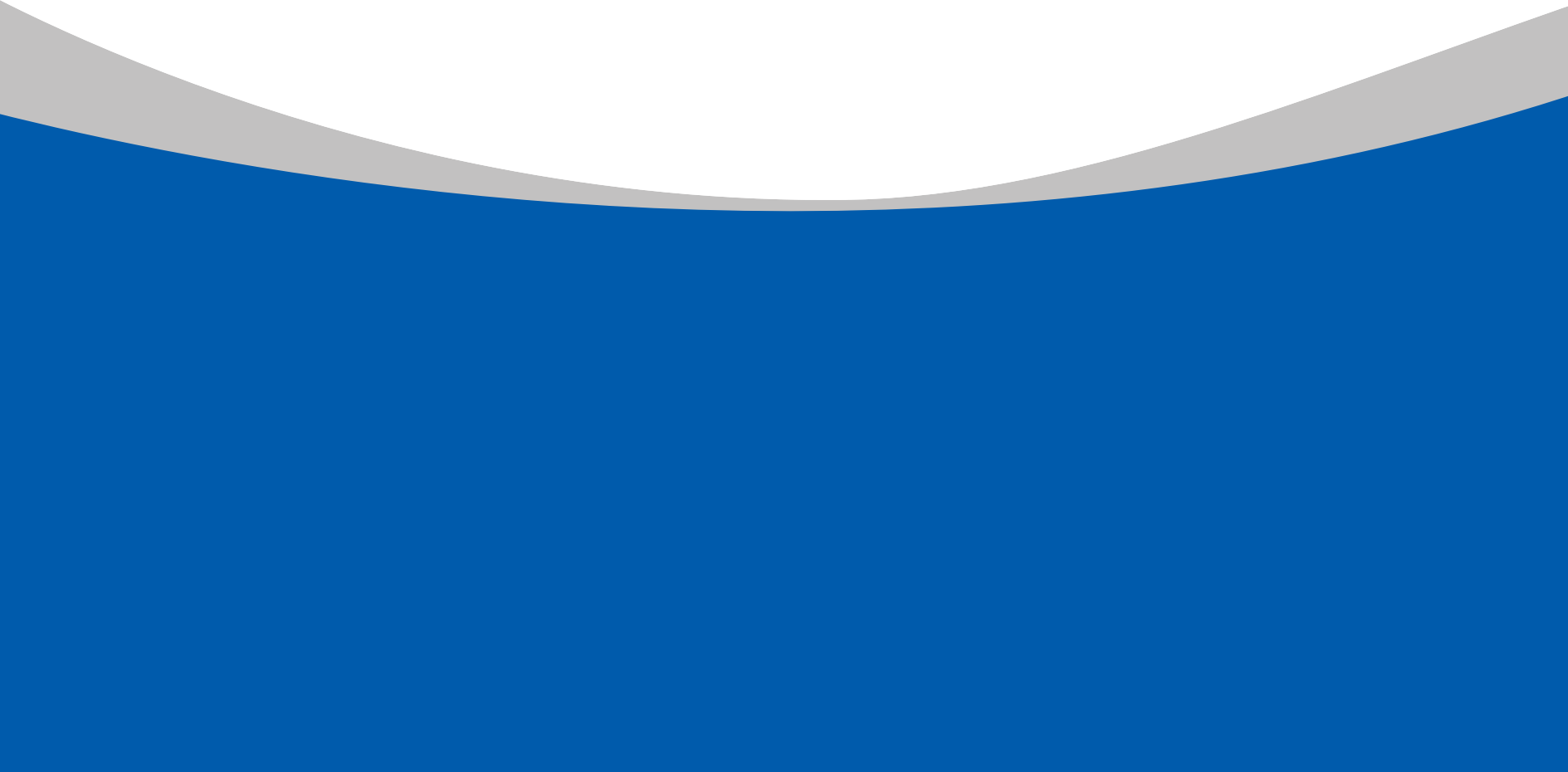 请输入您第一部分标题
这里可以用一段简要的话作为本章的导语或中心思想，也可以列出本章的小节标题
请输入您的标题
简单说明理论课题的学术研究价值简单说明理论课题的学术研究价值简单说明理论课题
理论研究价值
研究意义
简单阐明课题的经济效益方面的价值简单阐明课题的经济效益方面的价值简单阐明课题的
经济效益
简单阐明课题所能带来的社会效益，如示范效应，产业上游带动效应等。
社会效益
请输入您的标题
01
添加标题
右面的图片可自行更换，动画效果不变，方法是对图片点右键->设置对象格式->填充->填充效果->图片，选择事先准备好的图片即可。下文遇图均可按此操作。
这里输入图片的说明性文本
02
这里输入图片的说明性文本
添加标题
更换图片后动画效果会保留下来如果图片变形，是由于图片不是正方形所致，最好的办法是先将图片拖到PPT里，用图片裁切的办法裁成方形。然后另存为一个新图片，在填充选图片时选择你裁好的图即可。
03
这里输入图片的说明性文本
请输入您的标题
总部系统
后台管理系统
楼面排队系统
分店系统
会员系统
前台收银系统
库存系统
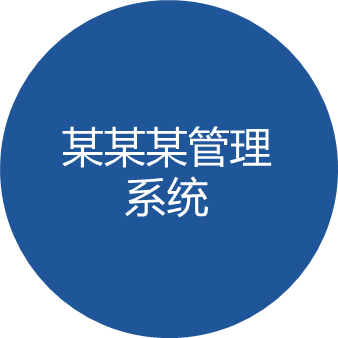 “某某某管理系统” 具有全方位集成的库存管理和销售管理功能，使餐厅的管理和运作变得更有效率。参照现代连锁管理原理和ERP系统理念进行设计，体现了采购进货、库存成本控制、产品生产研发、物流配送、营销组织、客户关系等连锁管理要求。该系统为快餐企业向更大规模发展提供信息化方面的保证。
请输入您的标题
这里可以添加主要内容这里可以添加主要内容这里可以添加主要内容
标题文字
54%
这里可以添加主要内容这里可以添加主要内容这里可以添加主要内容
标题文字
标题文字
75%
29%
这里可以添加主要内容这里可以添加主要内容这里可以添加主要内容
标题文字
40%
这里可以添加主要内容这里可以添加主要内容这里可以添加主要内容
请输入您的标题
文字内容文字内容文字内容文字
文字内容文字内容文字内容文字
标题文本
标题文本
标题文本
标题文本
文字内容文字内容文字内容文字
文字内容文字内容文字内容文字
请输入您的标题
这里可以添加主要内容这里可以添加主要内容这里可以添加主要内容这里可以添加主要内容
1
标题文字
这里可以添加主要内容这里可以添加主要内容这里可以添加主要内容这里可以添加主要内容
2
标题文字
这里可以添加主要内容这里可以添加主要内容这里可以添加主要内容这里可以添加主要内容
3
标题文字
这里可以添加主要内容这里可以添加主要内容这里可以添加主要内容这里可以添加主要内容
4
标题文字
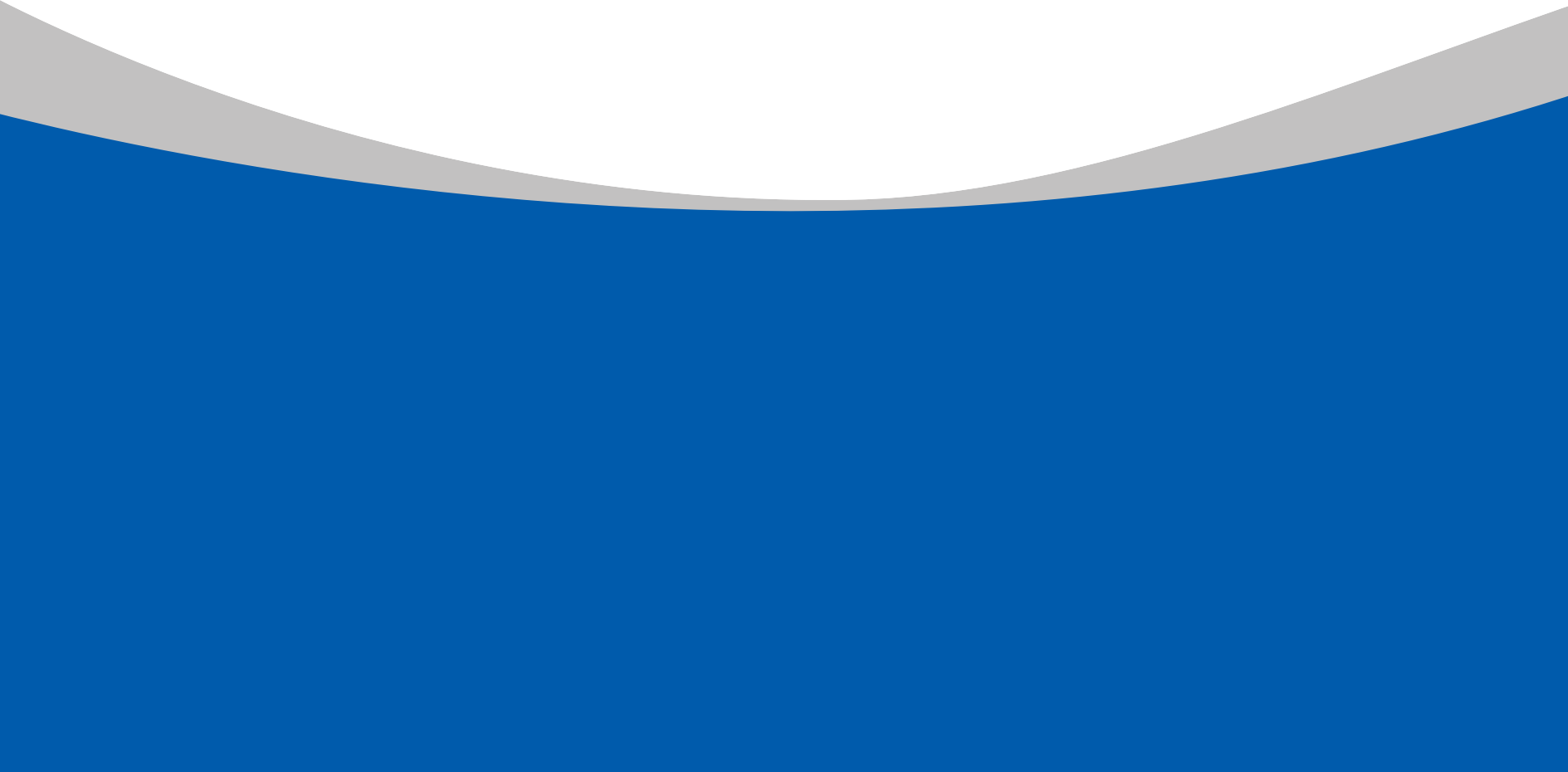 请输入您第一部分标题
这里可以用一段简要的话作为本章的导语或中心思想，也可以列出本章的小节标题
请输入您的标题
成本分析计算
文字一
文字二
文字三
这里输入必要的文字介绍这里输入必要的文字介绍这里输入必要的文字介绍这里输入必要的文字介绍这里输入必要的文字介绍这里输入必要的文字介绍这里输入必要的文字介绍这里输入必要的文字介绍这里输入必要的文字介绍这里输入必要的文字介绍这里输入必要的文字介绍这里输入必要的文字介绍
分支文字一
分支文字三
分支文字二
请输入您的标题
单击添加文字
单击添加文字
单击添加文字
这里可以添加文字内容这里可以添加文字内容
这里可以添加文字内容这里可以添加文字内容
这里可以添加文字内容这里可以添加文字内容
这里可以添加文字内容这里可以添加文字内容
这里可以添加文字内容这里可以添加文字内容
这里可以添加文字内容这里可以添加文字内容
添加标题
添加标题
添加标题
添加标题
添加标题
请输入您的标题
单击此处添加文本
单击此处添加文本
单击此处添加文本
单击此处添加文本
单击此处添加文本
单击此处添加文本
单击此处添加文本
单击此处添加文本
单击此处添加文本
单击此处添加文本
单击此处添加文本
单击此处添加文本
单击此处添加文本
单击此处添加文本
单击此处添加文本
单击此处添加文本
单击此处添加文本
单击此处添加文本
单击此处添加文本
单击此处添加文本
请输入您的标题
夜间模式
人性化
根据酒店不同需求设置相应流程和时间，并能自动输出所需要的报表
简易化
有手动模式与自动模式，让夜审工作由复杂、繁琐变得轻松、简单。
请输入您的标题
标题文本一
文字内容文字内容文字内容文字内容文字内容文字内容文字内容文字内容
标题
文本
标题
文本
标题文本二
文字内容文字内容文字内容文字内容文字内容文字内容文字内容文字内容
标题文本三
文字内容文字内容文字内容文字内容文字内容文字内容文字内容文字内容
标题
文本
请输入您的标题
■请输入您标题
■请输入您标题
这里可以输入可长可短的段落文字这里可以输入可长可短的段落文字这里
宏观利好
表现三
宏观利好
表现一
这里可以输入可长可短的段落文字这里可以输入可长可短的段落文字这里
宏观利好
表现二
■请输入您标题
这里可以输入可长可短的段落文字这里可以输入可长可短的段落文字这里可以输入可长可短的段落文字这里可以输入可长可
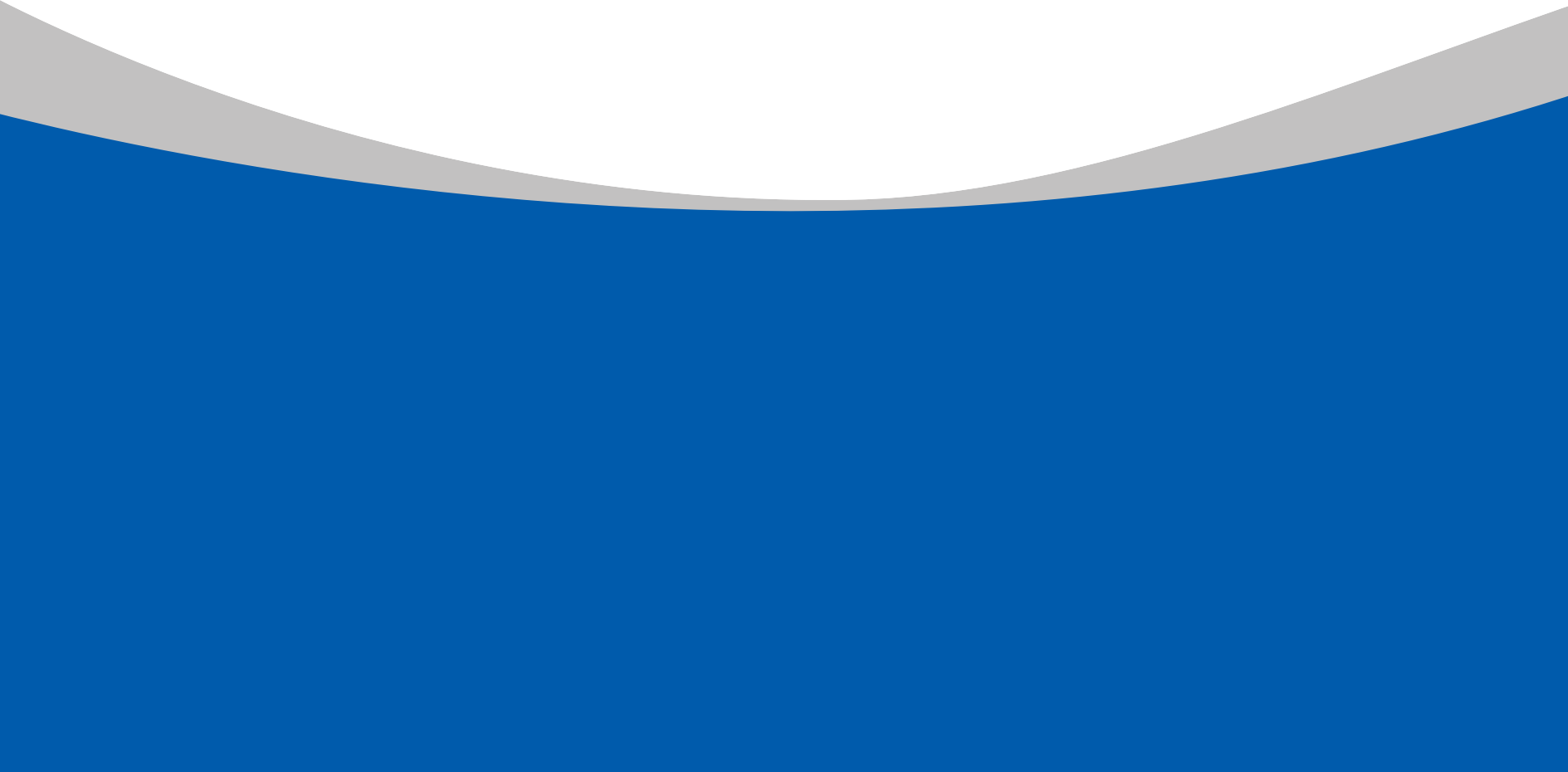 请输入您第一部分标题
这里可以用一段简要的话作为本章的导语或中心思想，也可以列出本章的小节标题
请输入您的标题
标题
文本
标题
文本
标题
文本
请在这里输入段落文本内容请在这里输入段落文本内容
请在这里输入段落文本内容请在这里输入段落文本内容
请在这里输入段落文本内容请在这里输入段落文本内容
请输入您的标题
单击填加标题
点击添加文本点击添加文本
点击添加文本点击添加文本
点击添加文本点击添加文本
填加
标题
填加
标题
填加
标题
填加
标题
单击填加标题
点击添加文本点击添加文本

单击填加标题
点击添加文本点击添加文本
填加
标题
请输入您的标题
请输入您的文字请输入您的文字请输入您的文字请输入您的文字请输入您的文字
目标
75%
请输入您的文字对目标进行说明请输入您的文字对目标进行说明请输入您的文字对目标进行说明
请输入您的文字请输入您的文字请输入您的文字请输入您的文字请输入您的文字
34%
实际
请输入您的文字对实际情况进行说明
请输入您的标题
理由一
这里可以添加主要内容这里可以添加主要内容这里可以添加主要内容这里可以添加主要内容可以添加主要内容这里可以添加主要内容可以添加主要内容这里可以添加主要内容
3
理由二
个理由
这里可以添加主要内容这里可以添加主要内容这里可以添加主要内容这里可以添加主要内容可以添加主要内容这里可以添加主要内容可以添加主要内容这里可以添加主要内容
某某的三个由
理由三
这里可以添加主要内容这里可以添加主要内容这里可以添加主要内容这里可以添加主要内容可以添加主要内容这里可以添加主要内容可以添加主要内容这里可以添加主要内容
请输入您的标题
请输入您的文字请输入您的文字请输入您的文字请输入您的文字请输入您的文字
请输入您的文字请输入您的文字请输入您的文字请输入您的文字请输入您的文字
请输入您的文字请输入您的文字请输入您的文字请输入您的文字请输入您的文字
1
2
3
6
5
4
请输入您的文字请输入您的文字请输入您的文字请输入您的文字请输入您的文字
请输入您的文字请输入您的文字请输入您的文字请输入您的文字请输入您的文字
请输入您的文字请输入您的文字请输入您的文字请输入您的文字请输入您的文字
请输入您的标题
50%
单击此处添加文本
90%
单击此处添加文本
60%
单击此处添加文本
20%
单击此处添加文本
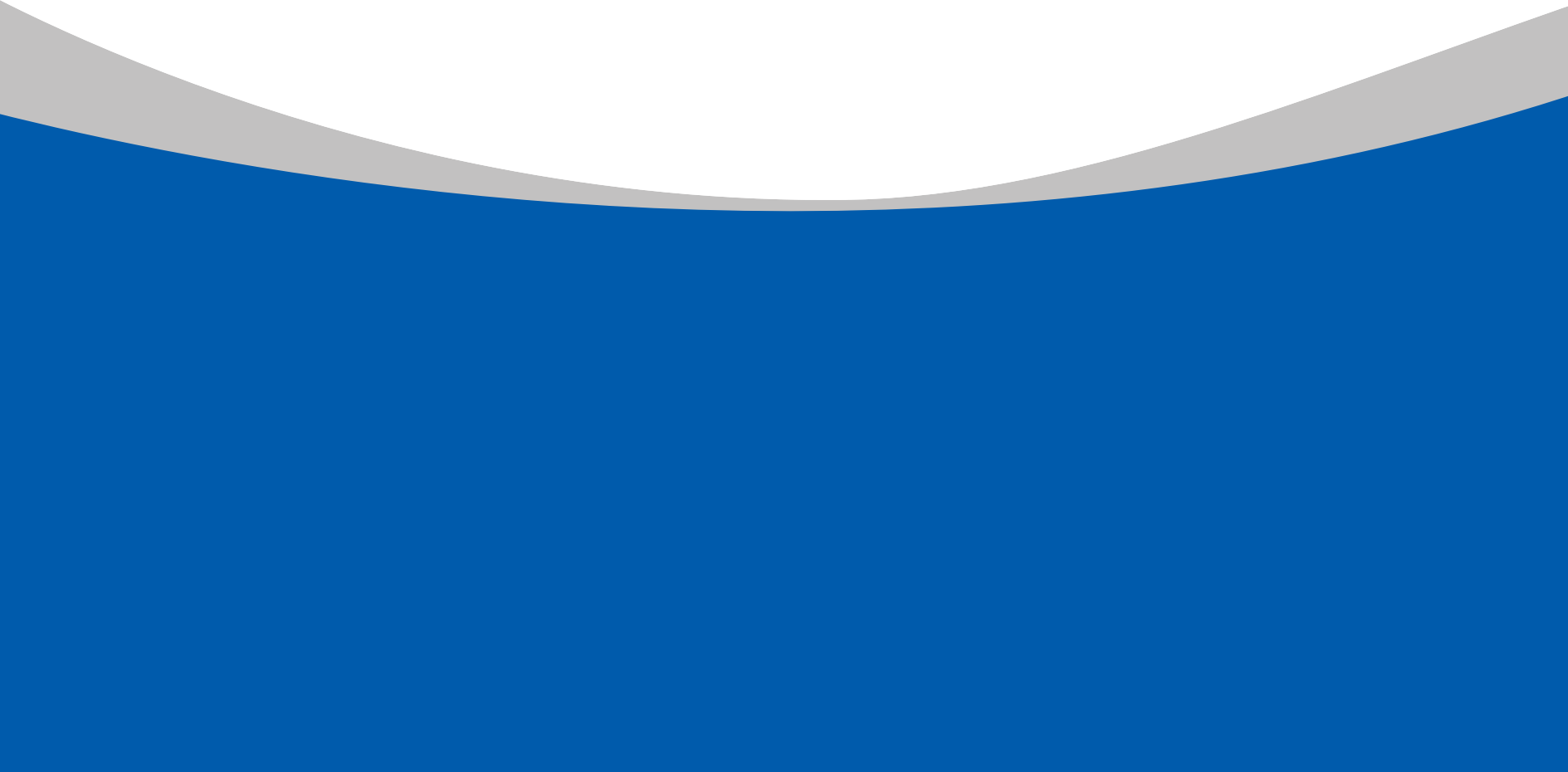 请输入您第一部分标题
这里可以用一段简要的话作为本章的导语或中心思想，也可以列出本章的小节标题
请输入您的标题
小密蜂队
小精灵队
这里输入简要文字说明这里输入简要文字说明这里输入简要文字说明这里输入简要文字说明
这里输入简要文字说明这里输入简要文字说明这里输入简要文字说明这里输入简要文字说明
VS
完成任务数：6个
完成任务数：7个
卫生打扫得分：8分
卫生打扫得分：9分
植树颗数：150
植树颗数：125
您的文字
您的文字
请输入您的标题
应用前景一
这里可以添加主要内容这里可以添加主要内容这里可以添加主要内容这里可以添加主要内容可以添加主要内容这里可以
应用前景二
这里可以添加主要内容这里可以添加主要内容这里可以添加主要内容这里可以
应用前景三
这里可以添加主要内容这里可以添加主要内容这里可以添加主要内容这里可以添加主要内容可以添加主要内容这里可以添加
请输入您的标题
建章立制
上岗培训
现场服务
这里是建章立制相关的文字说明这里是建章立制相关的文字说明这里是建章立制相关的文字说明
这里是上岗培训相关的文字说明这里是上岗培训相关的文字说明这里是上岗培训相关的文字说明这里是上岗培训相关的文字说明这里是上岗培训相关的文字说明
这里是现场服务相关的文字说明这里是现场服务相关的文字说明这里是现场服务相关的文字说明这里是现场服务相关的文字说明
请输入您的标题
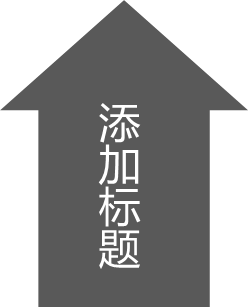 单击此处添加文本
单击此处添加文本
单击此处添加文本
单击此处添加文本
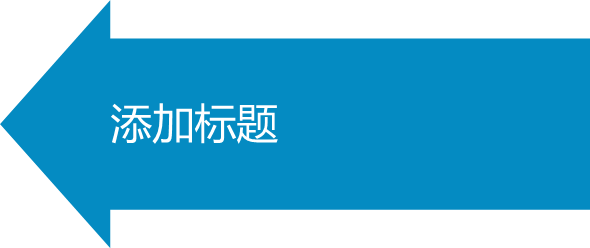 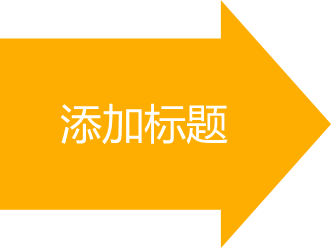 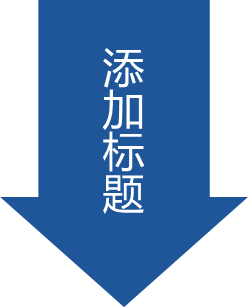 单击此处添加文本
单击此处添加文本
单击此处添加文本
单击此处添加文本
单击此处添加文本
单击此处添加文本
单击此处添加文本
单击此处添加文本
单击此处添加文本
单击此处添加文本
单击此处添加文本
单击此处添加文本
请输入您的标题
开创了国内某某领域的研究空白，积累了一定的经验
1
发表论文N篇，其中有一篇被引用N次；
2
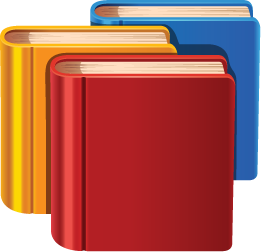 请输入您的文字请输入您的文字请输入您的文字
3
请输入您的文字请输入您的文字请输入您的文字请输
4
请输入您的文字请输入您的文字请输入您的文字
5
请输入您的文字请输入您的文字请输入您的文字请输入您
6
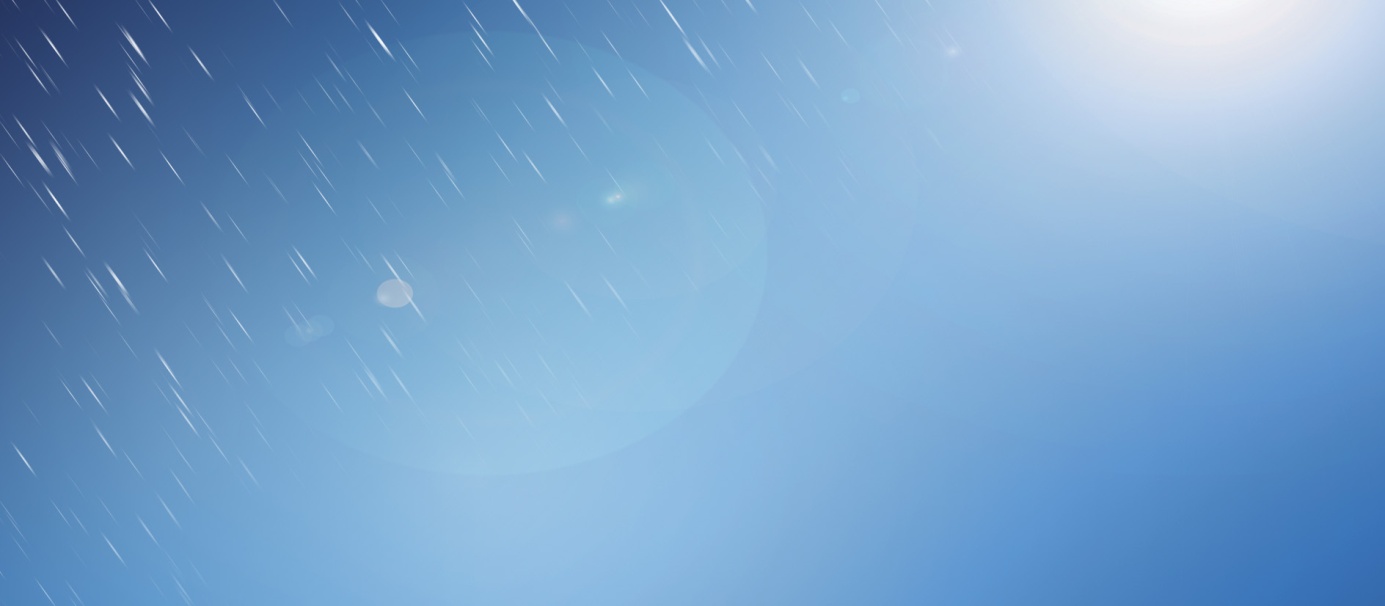 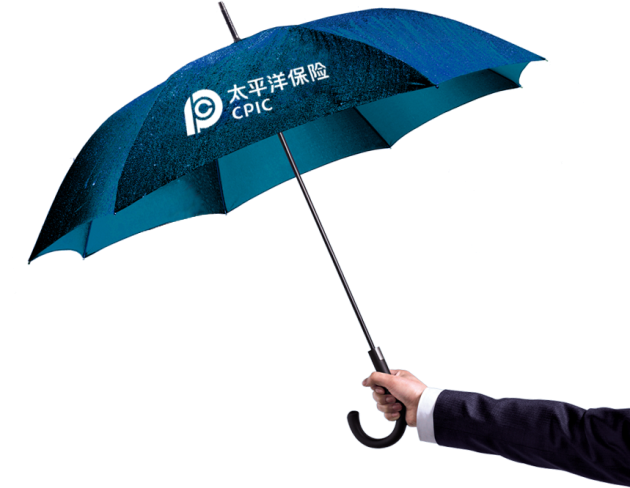 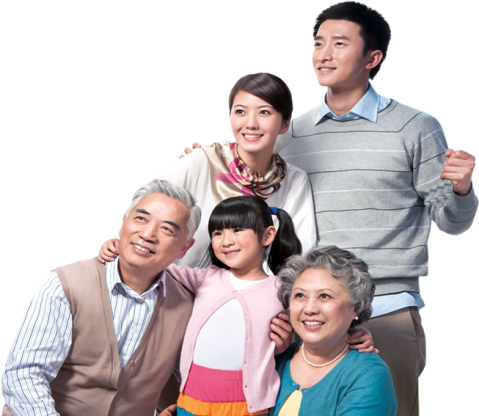 风雨人生  太保相伴
谢谢大家
汇报人：xiazaii
太平洋保险湖北某某中心支公司